1.  1. What do you notice in this image?
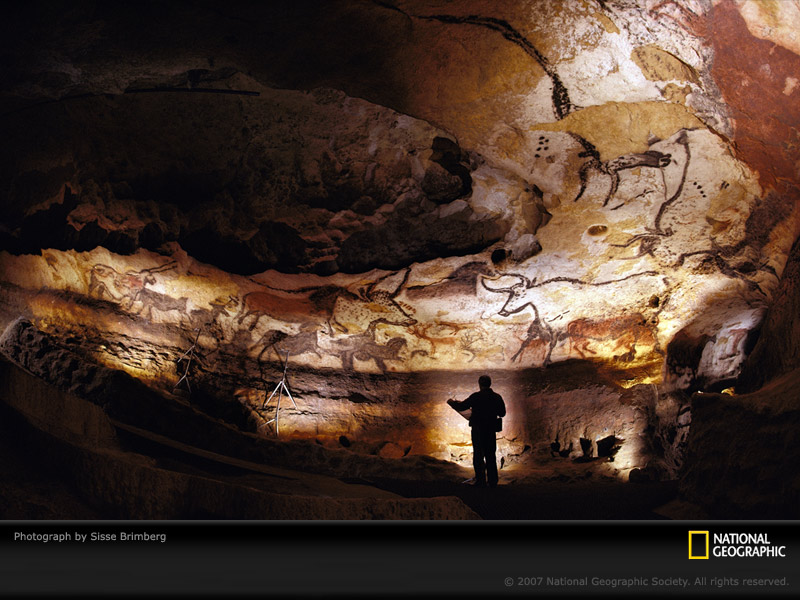 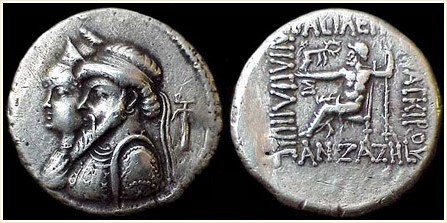 2.  What do you think this is?
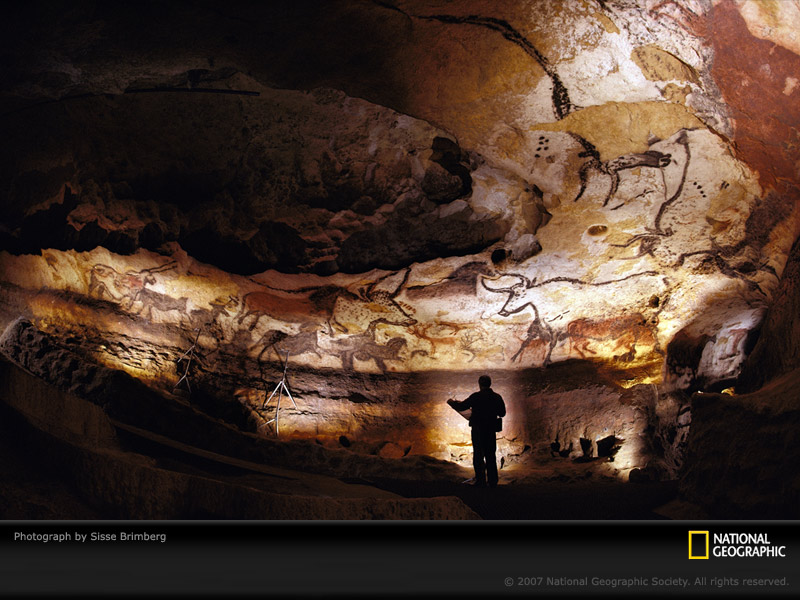 3.  What details do you notice in the picture?4.  What type of image do you think you’re looking at?
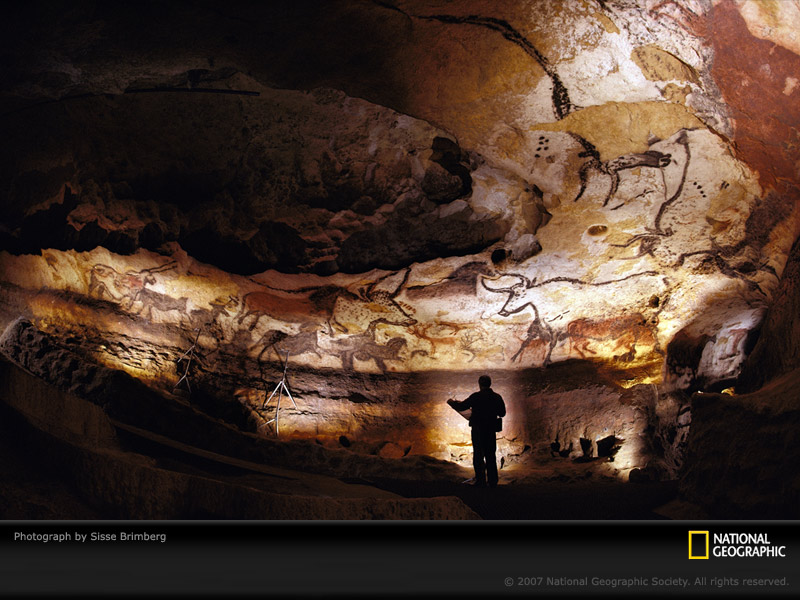 5.  What additional details do you notice in this image?   6.  Write a claim about this image.
7.  Who do you think created this?   8.  Why might this be important?  9.  What could the purpose of this be?
10.  Create a title for this.
11. What new information do you have?  12. How does this perspective change your understanding of  the image?